Engineering Fun! Catapult Presentation
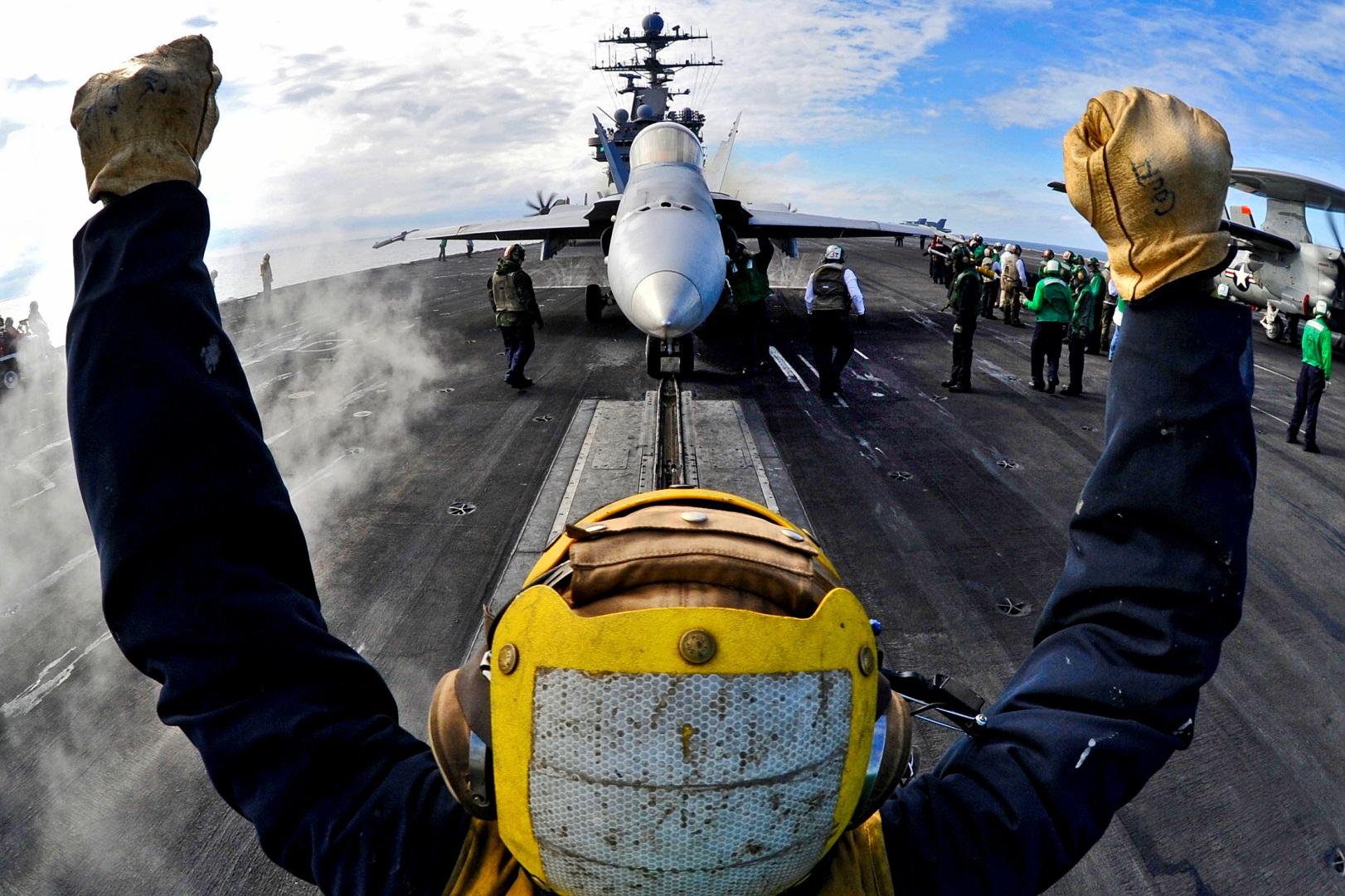 [Speaker Notes: Image:
source: http://www.defense.gov/HomePagePhotos/LeadPhotoImage.aspx?id=48920
information: An aircraft director guides an F/A-18C Hornet onto a catapult aboard the aircraft carrier USS Harry S. Truman in the Atlantic Ocean, Feb. 1, 2011. The Harry S. Truman is supporting fleet replacement squadron carrier qualifications. U.S. Navy photo by Petty Officer 2nd Class Kilho Park]
Catapult
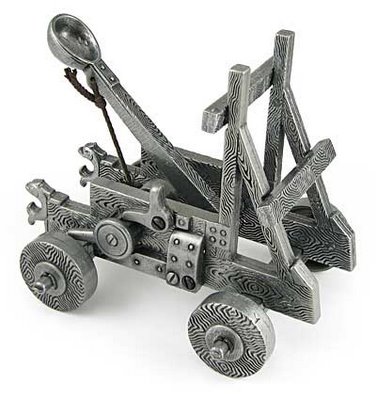 What are some key design goals when designing a catapult?
What angle should be used to launch an object the farthest?
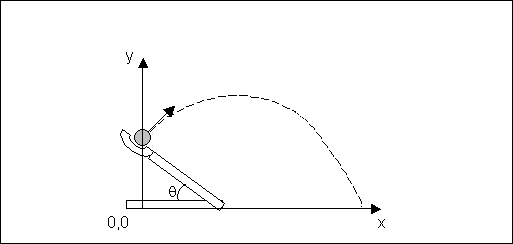 [Speaker Notes: Images: 
Top: catapult
Source:http://ffden-2.phys.uaf.edu/104_2012_web_projects/Sarah_Maus/catapults/catapults.html

Bottom: projectile motion from a catapult
Source: http://physics.usc.edu/~shaas/workshop/Catapult_range.htm]
Accuracy vs. Precision
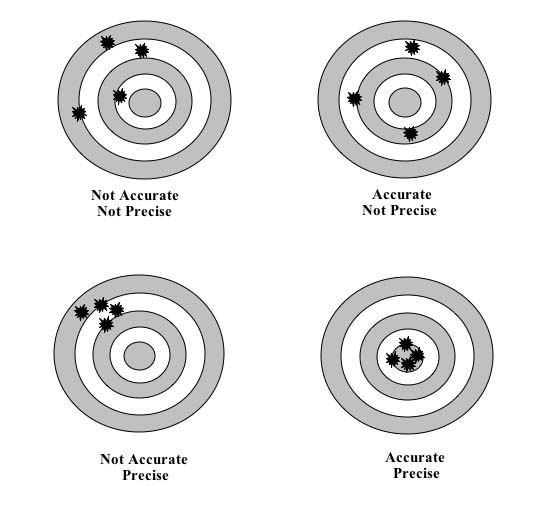 [Speaker Notes: Image:
Accuracy v. precision
Source: http://celebrating200years.noaa.gov/magazine/tct/tct_side1.html]
Upcoming Activity!
Goal: Build a catapult that can launch a ping pong ball so that it hits the targets in our game 
Given: Popsicle sticks, straws, rubber bands, spoon, tape and scissors
Test: Hit as many of the targets as possible in as few shots as possible